Parallel gebonden boeket
Integrale opdracht - 10
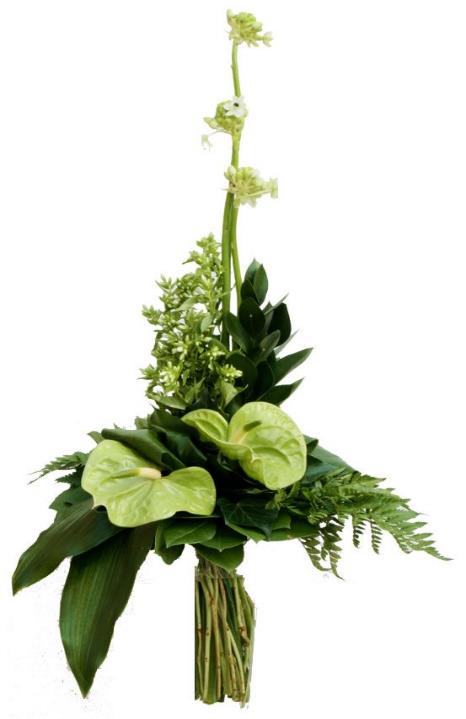 Parallel gebonden boeket op lijn
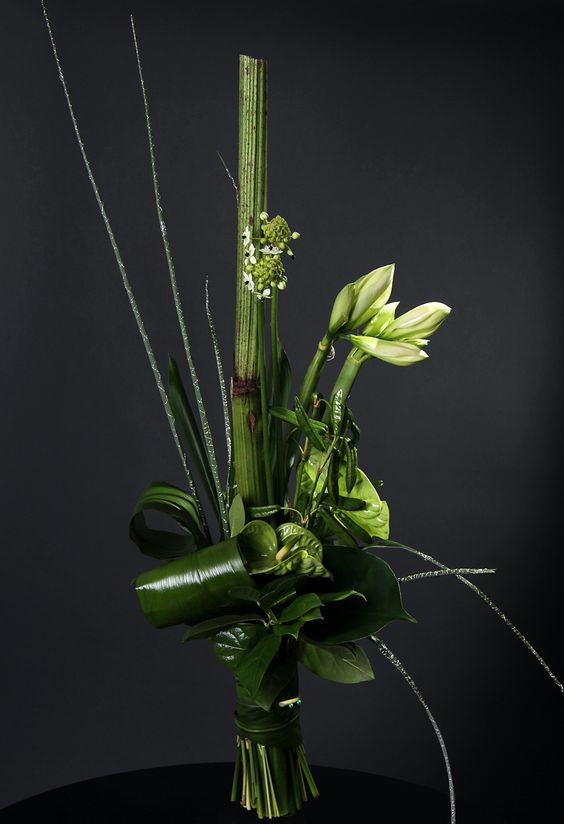 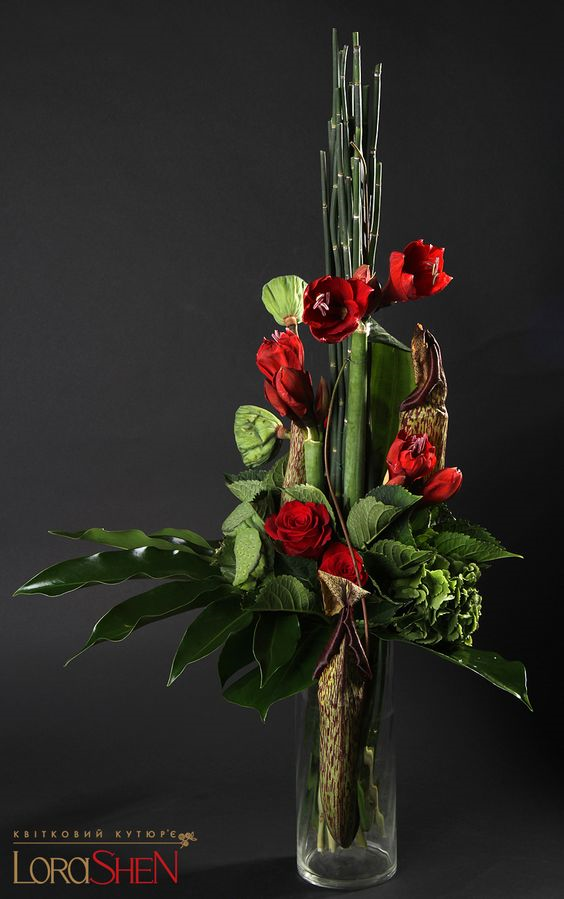 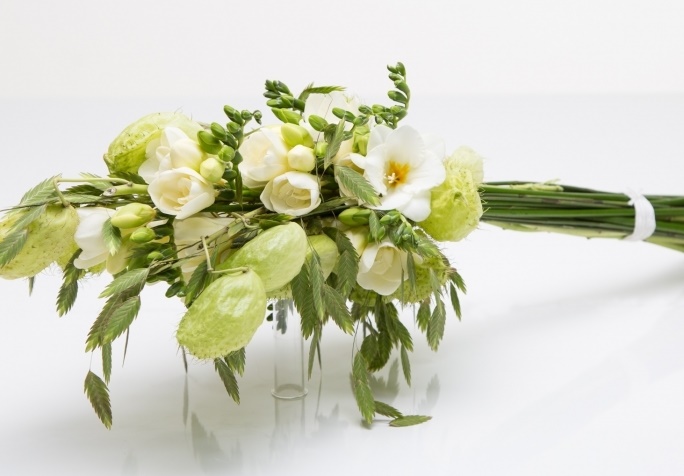 Parallel gebonden boeketvan gemengde materialen
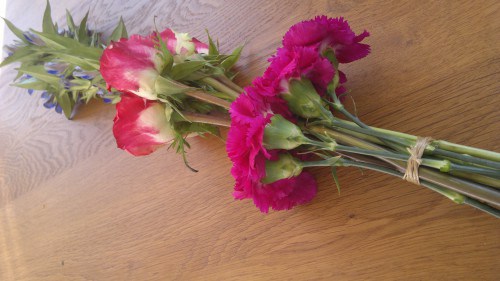 Parallel gebonden boeket
met verschillende niveaus

Deze anjersteel loopt niet goed parallel
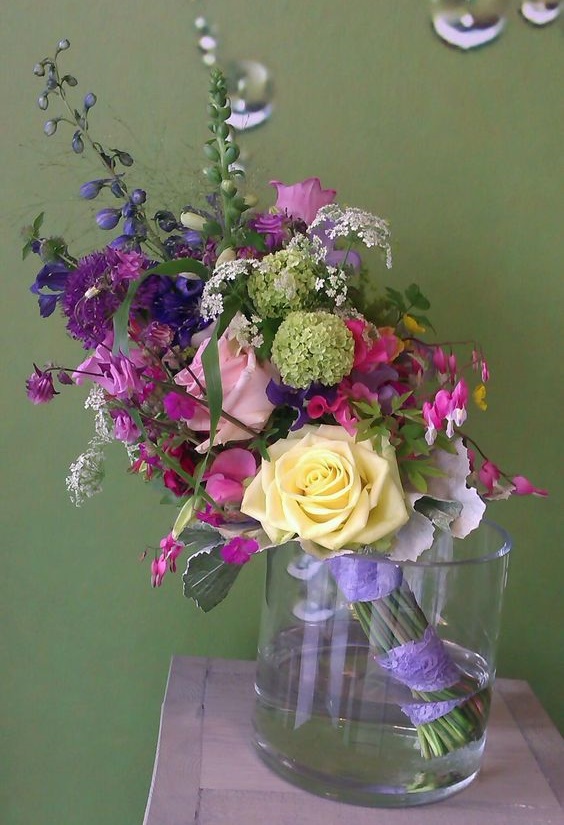 Parallel gebonden boeket

Luchtig gebonden bruidsboeket van  gemengde materialen uit het  seizoen. De steel is een decoratief element bij dit boeket
Structuur boeket
Cadeau & flesdecoratie
Integrale opdracht - 10
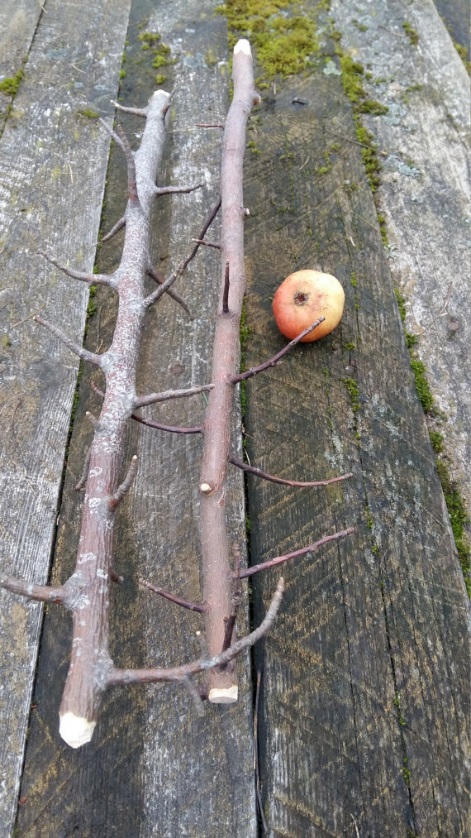 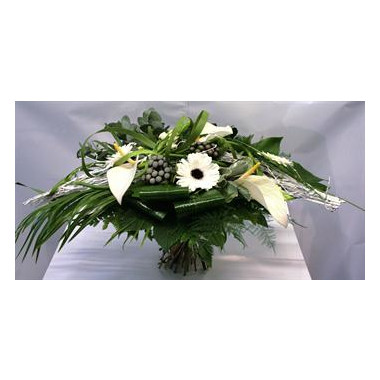 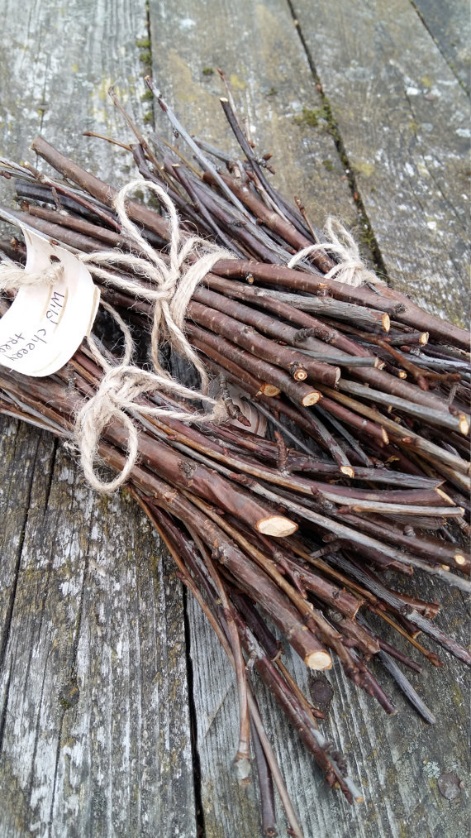 Gebruik een bundel of enkele takken.
Deze verwerk je horizontaal in je boeket.
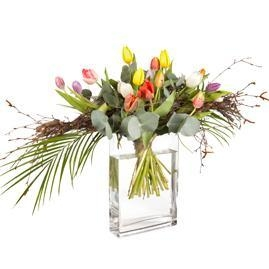 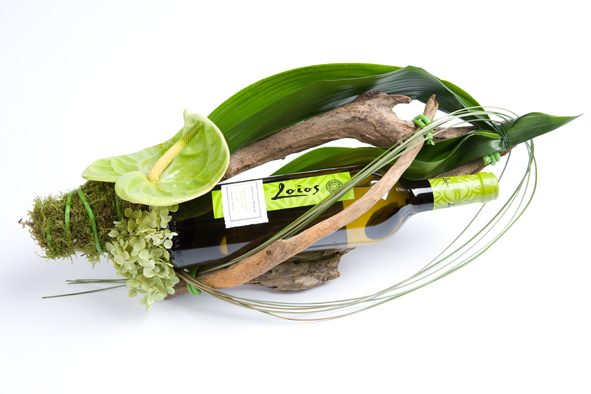 Flesdecoratie
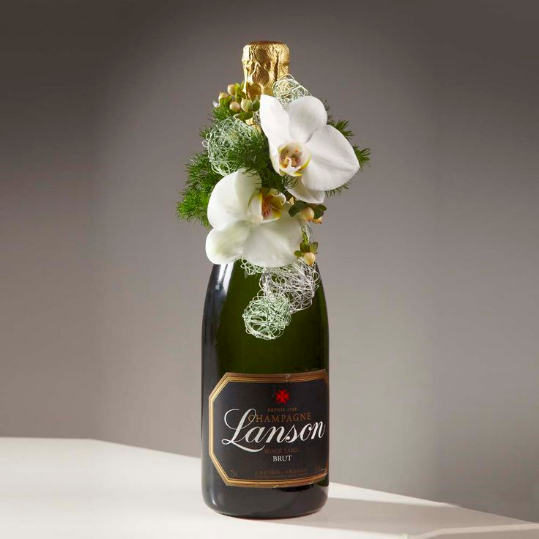 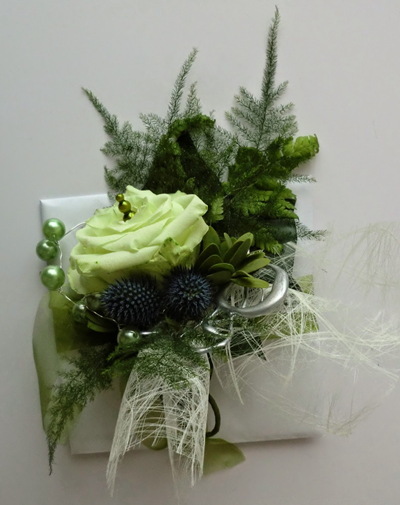 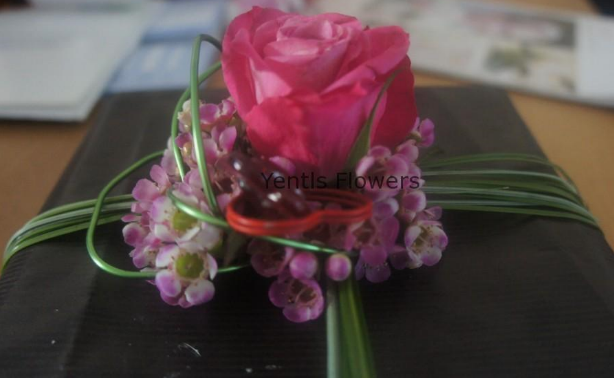 Cadeaudecoratie
Arrangement met fles

Op steekschuim of zonder steekschuim
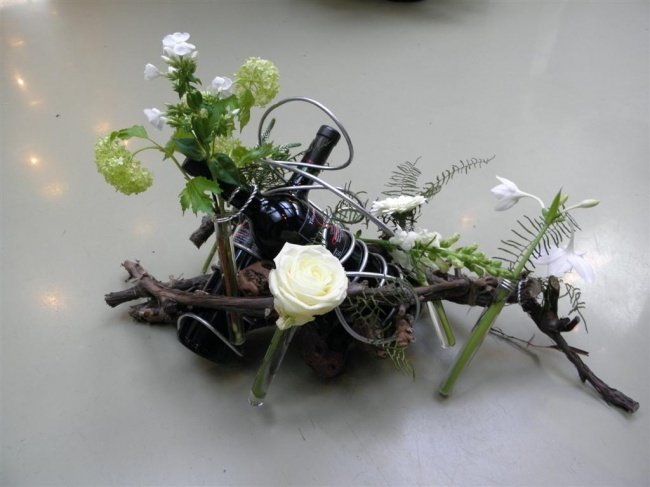 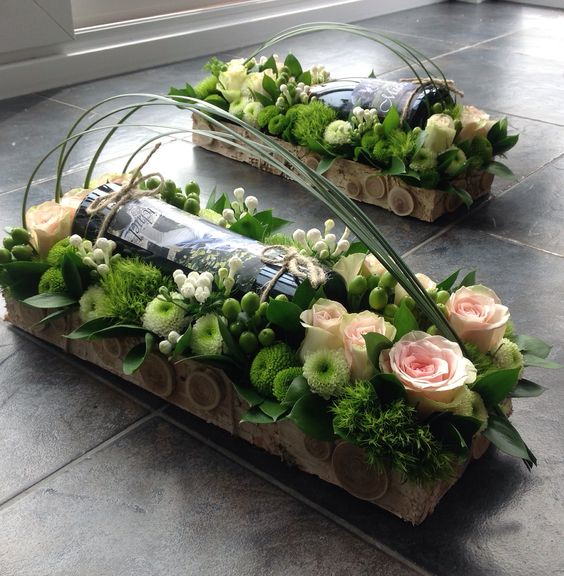 Decoratieve schaalschikking
Integrale opdracht - 10
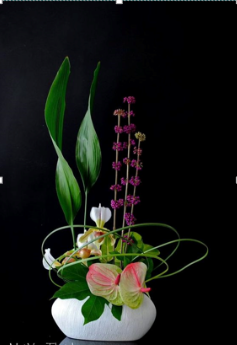 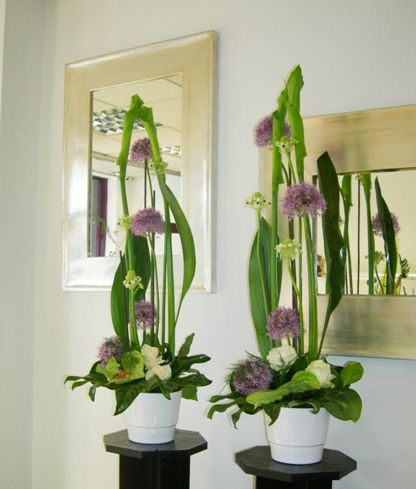 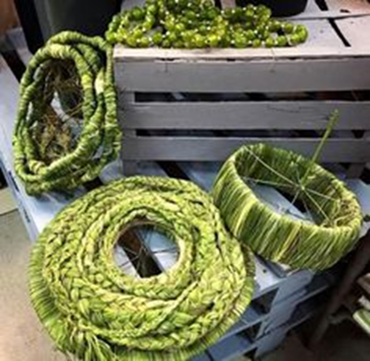 Bij decoratief bloemwerk wordt naar een punt gestoken. De belijning van de materialen is vrij. 

Zorg er wel voor dat al de materialen gezien worden, “decoratief” zijn
Verschillende ontstaanshandelingen
Zoals: Vlechten, rijgen, steken, wikkelen, knopen, weven.
Schoudercorsage
Integrale opdracht - 10
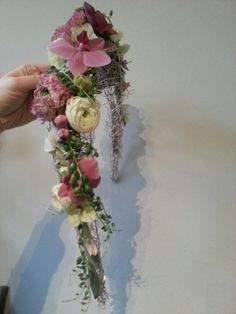 Schoudercorsage
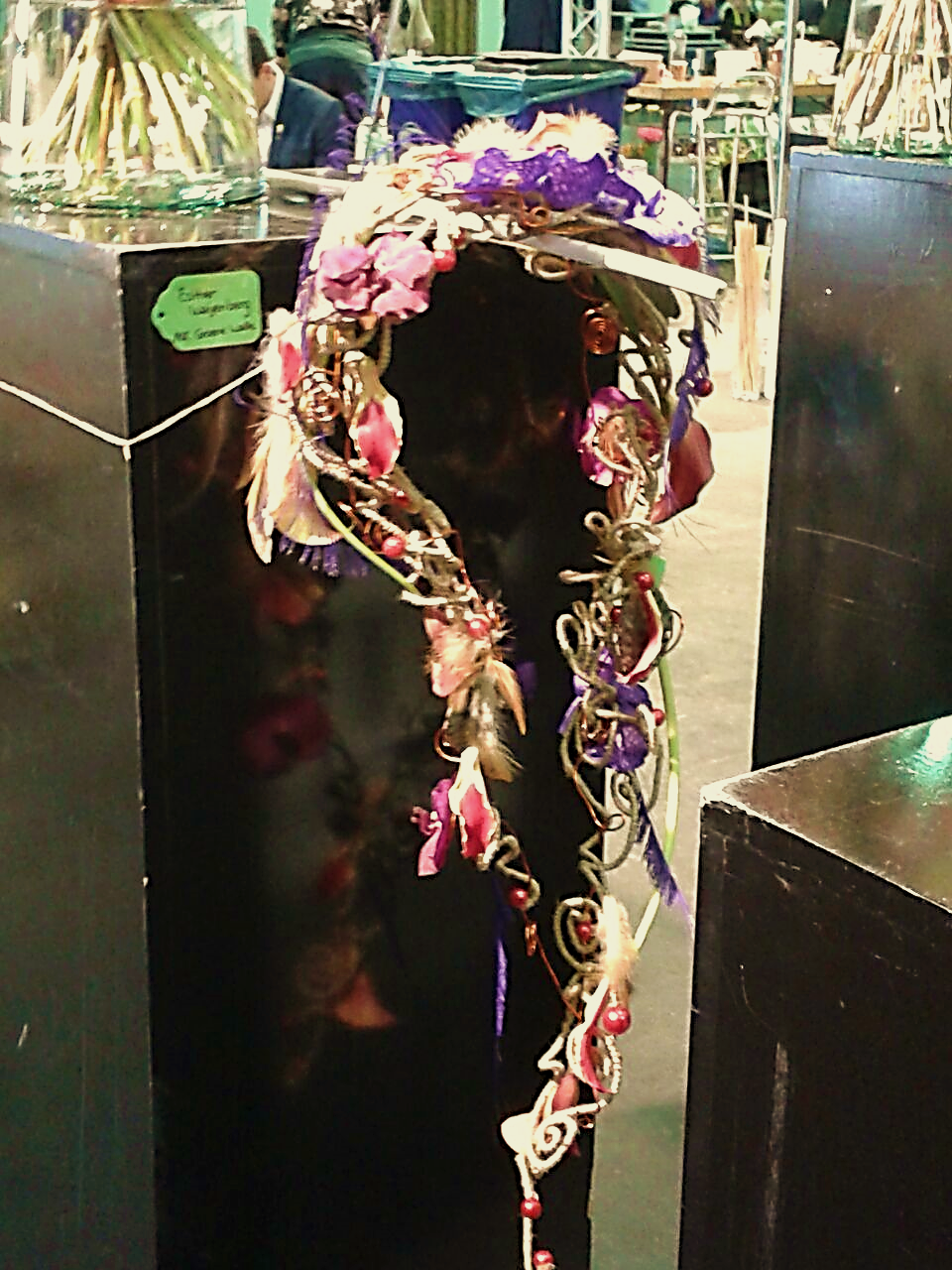 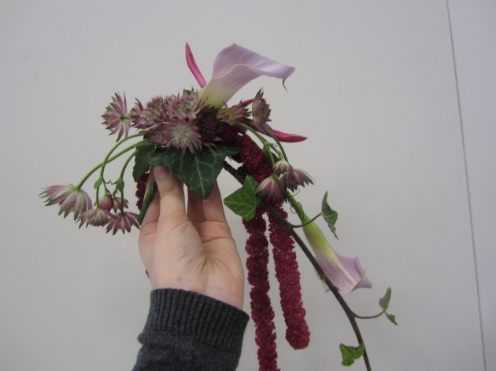 Modern boeket op groepen
Integrale opdracht - 10
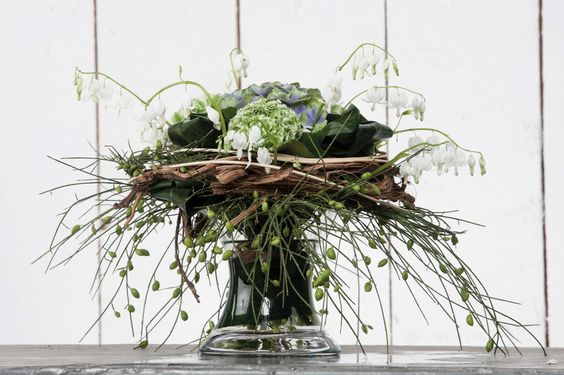 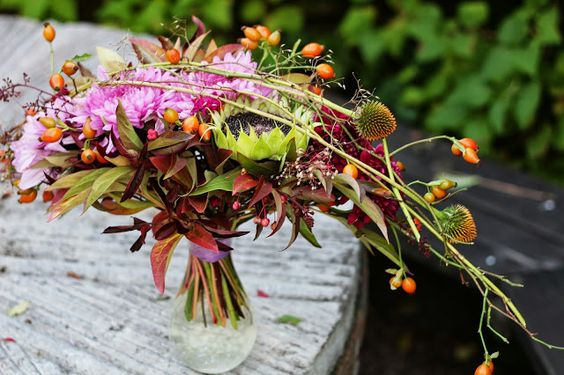 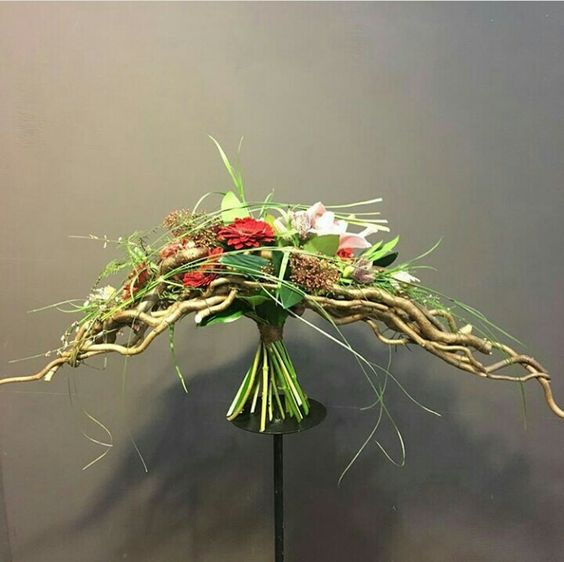 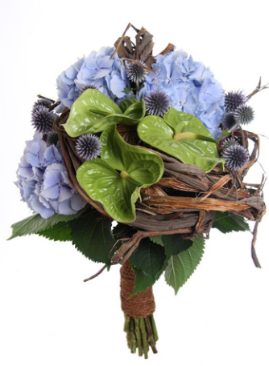 Een groepenboeket met een structuur van takken
Moderne schaalschikking
Integrale opdracht - 10
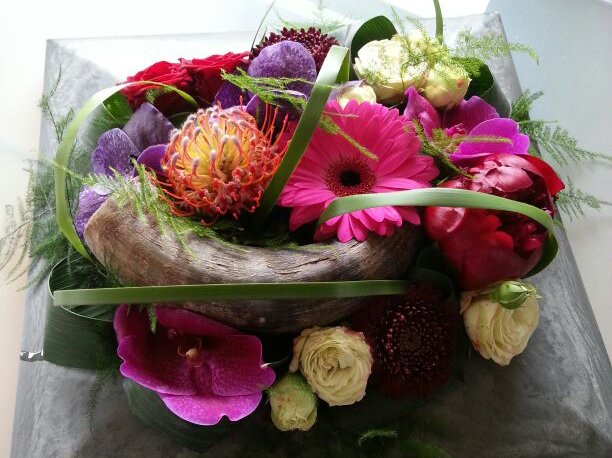 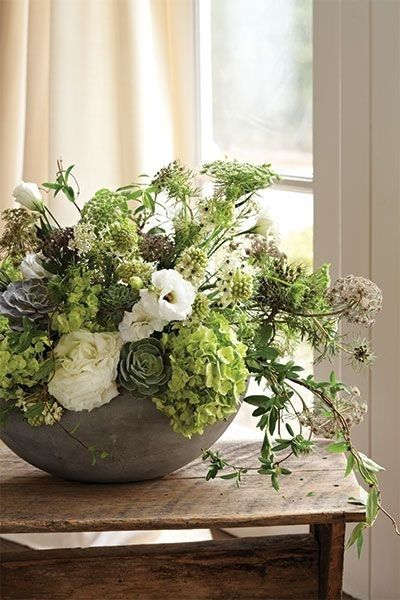 Moderne schaalschikking
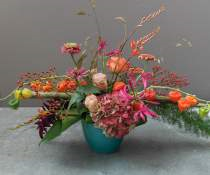 Royaal stijlarrangement
Integrale opdracht - 10
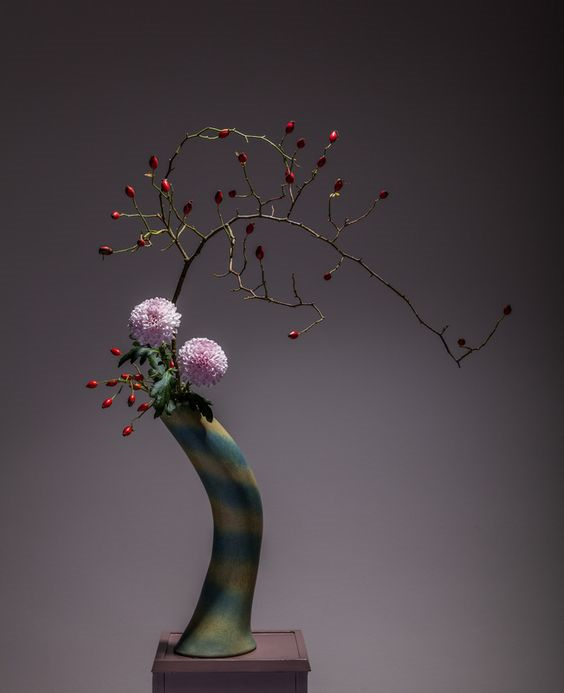 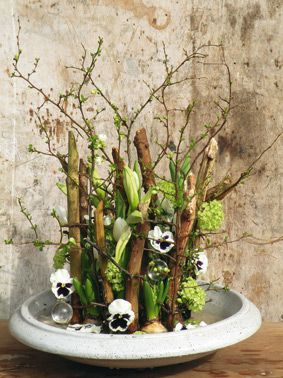 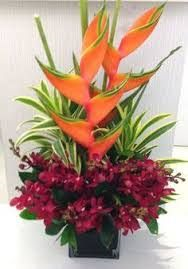 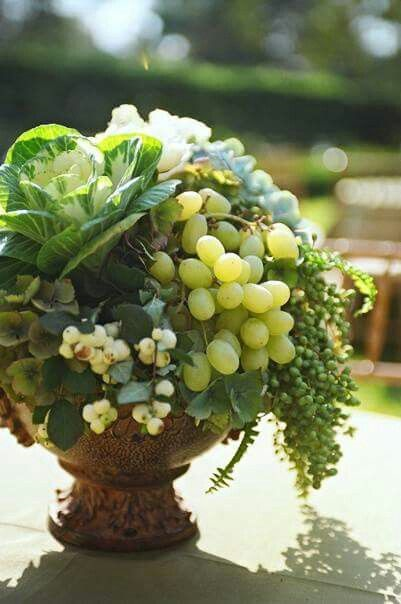 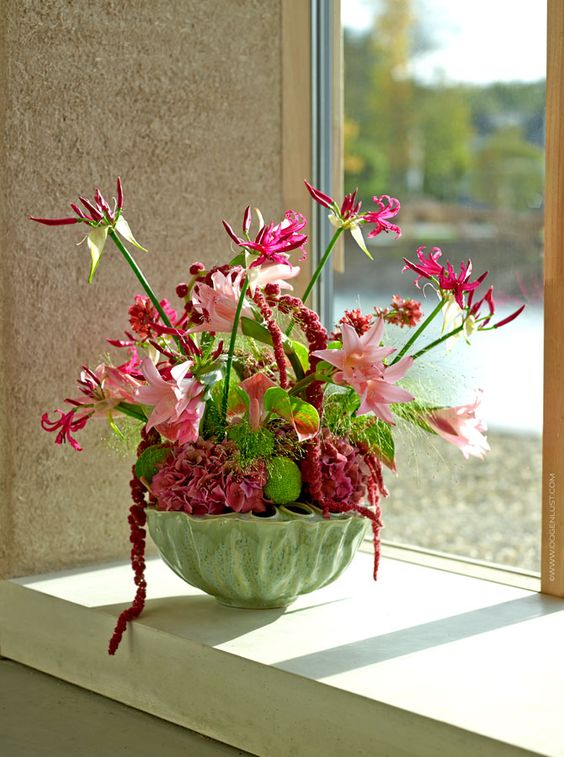 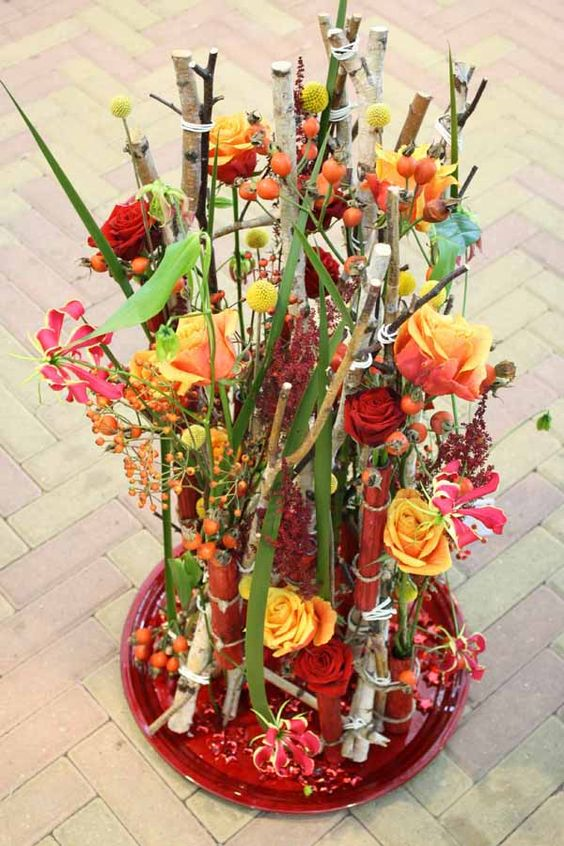 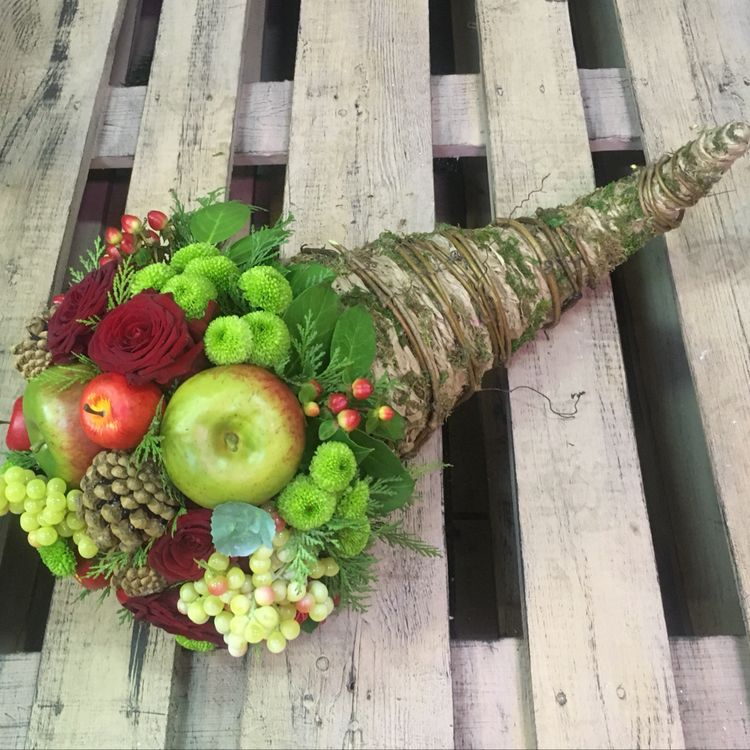 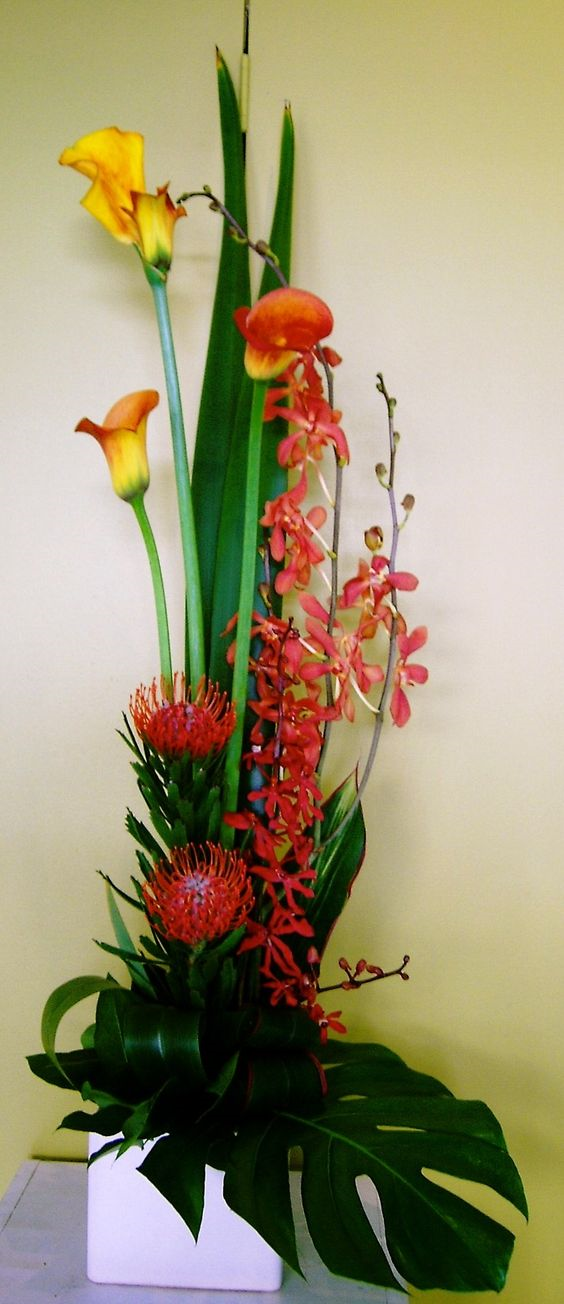 Productpresentatie
Integrale opdracht - 10
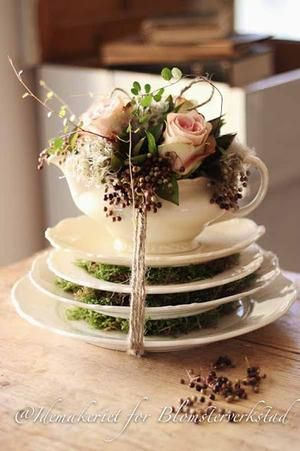 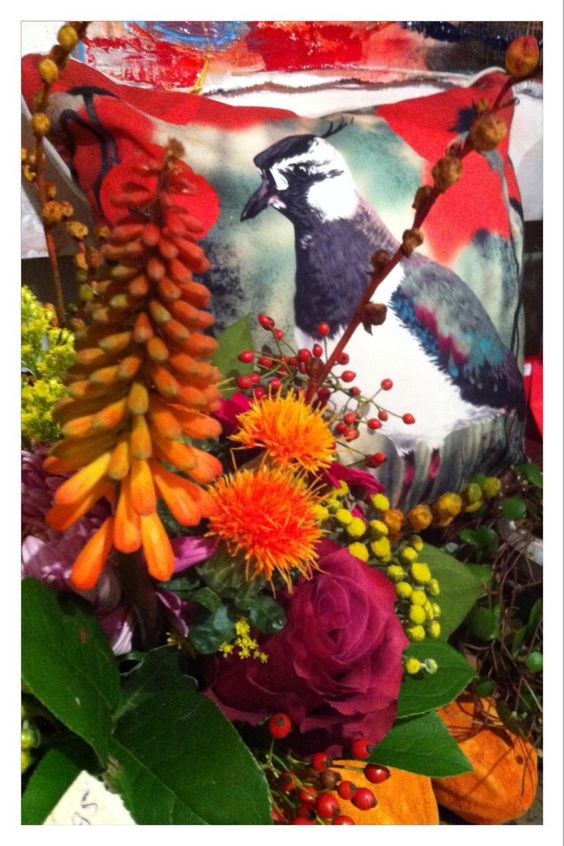 Product presentatie

De bloemen zorgen er voor dat het product beter tot zijn recht komt
Geplukt boeket
Integrale opdracht - 10
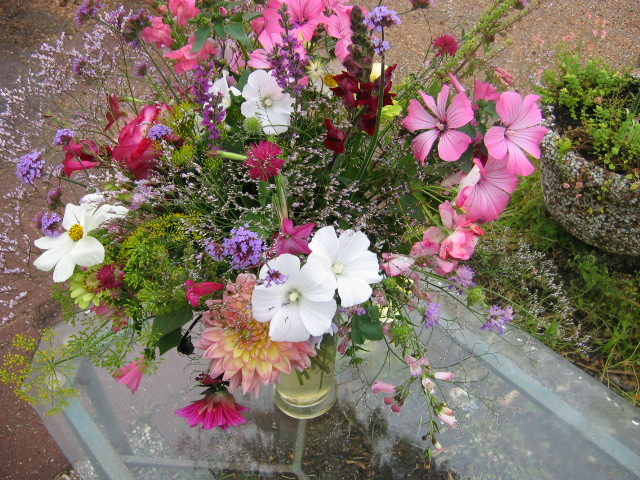 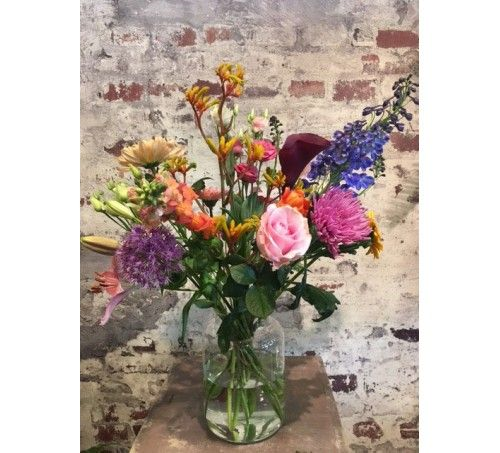 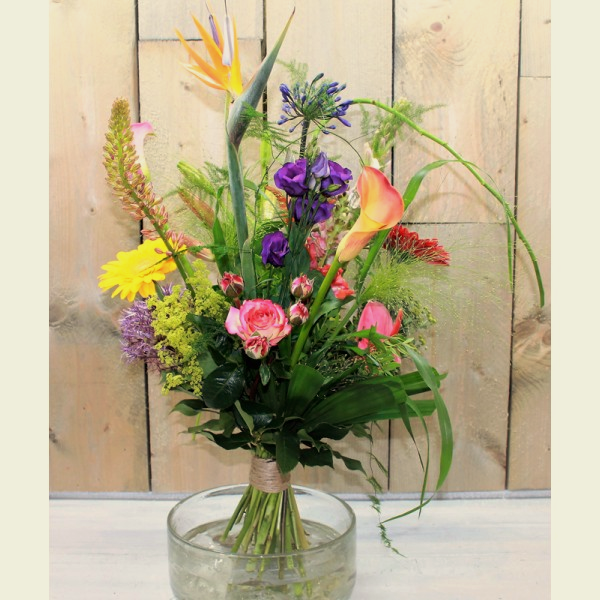 Een geplukt boeket is ongelijk van materiaalgebruik maar wel in balans.
Klassieke eenzijdige schaalschikking
Integrale opdracht - 10
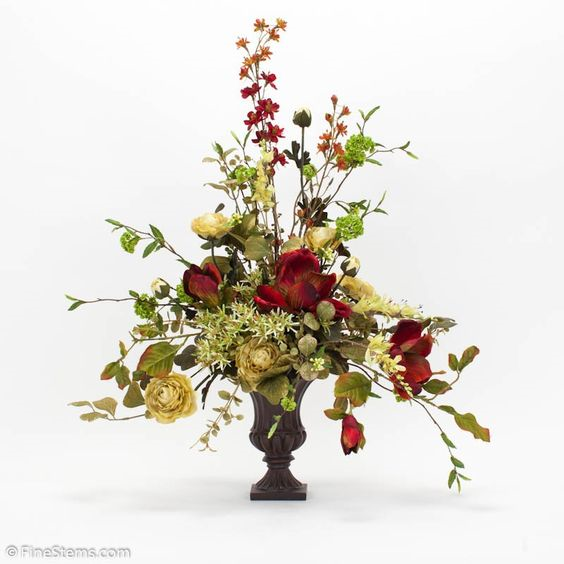 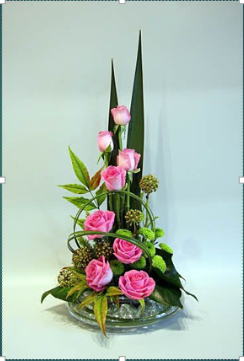 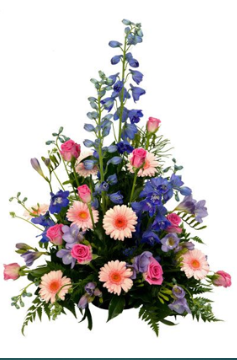 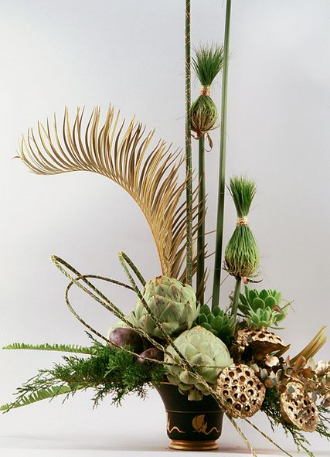 De klassieke eenzijdige driehoek-schikking

De vorm hoeft niet volledig ingevuld te zijn maar de denkbeeldige driehoek en de platte achterkant is er wel.